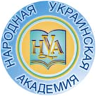 ЦНГИ:
планы и перспективы
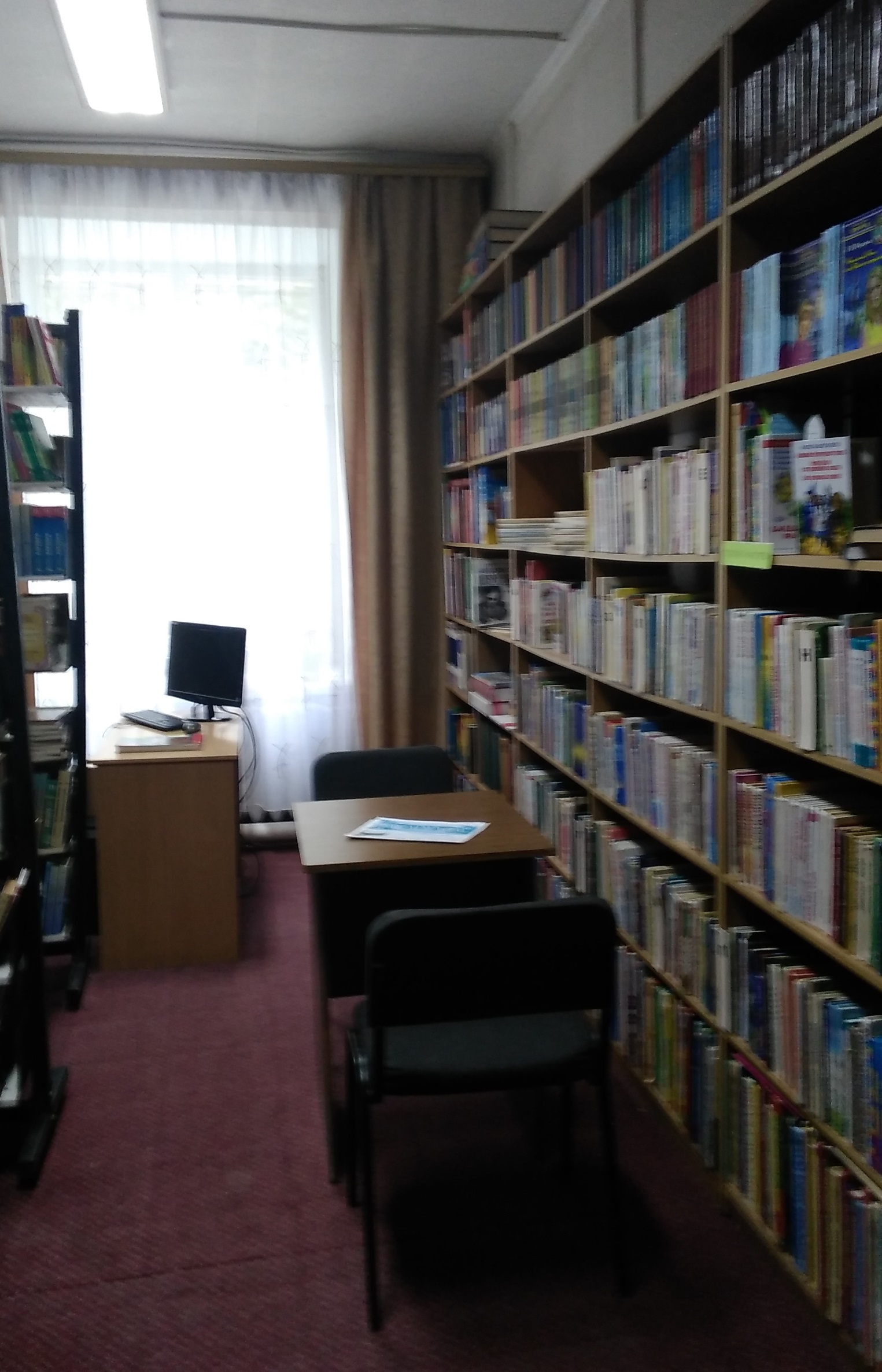 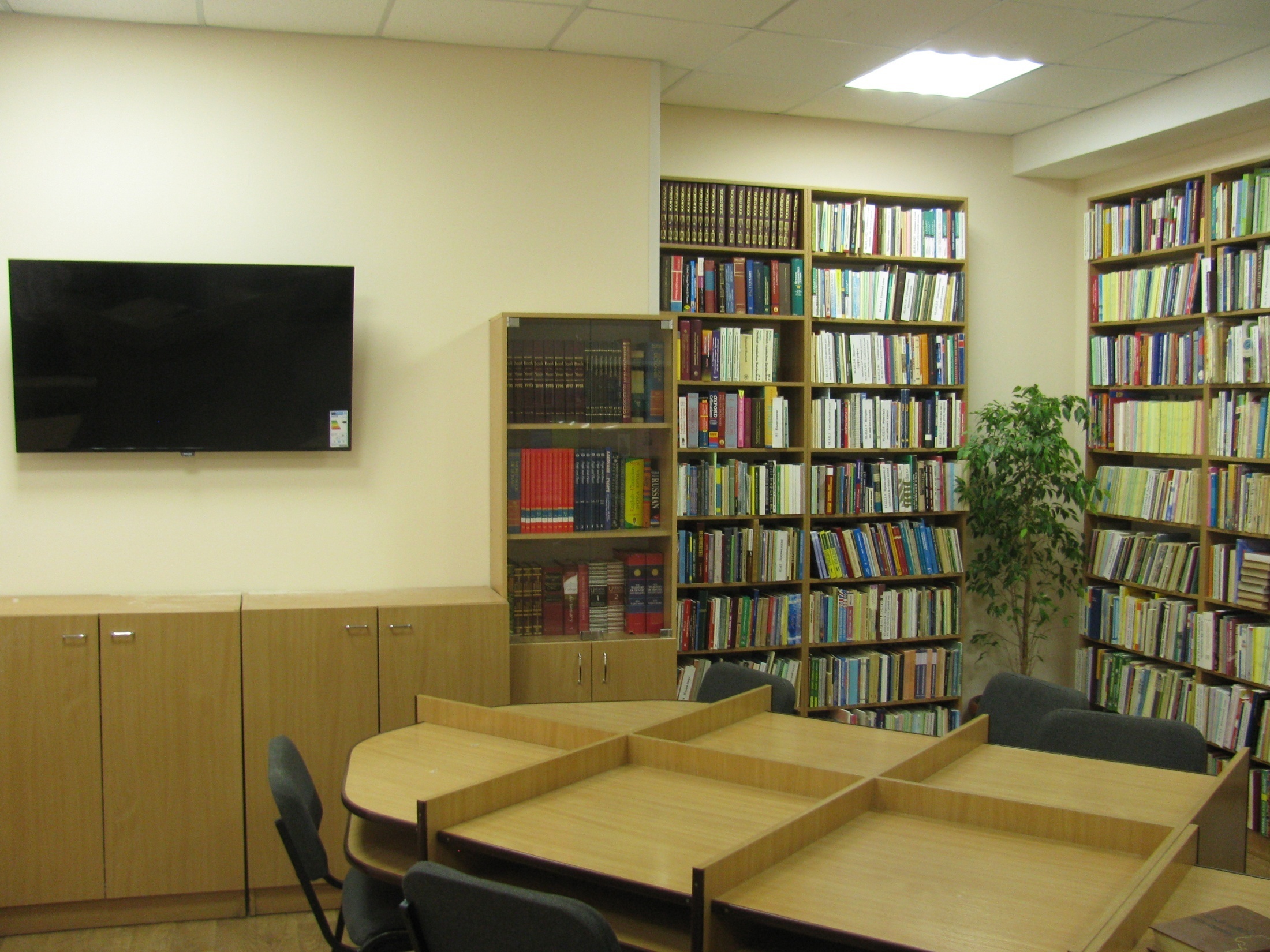 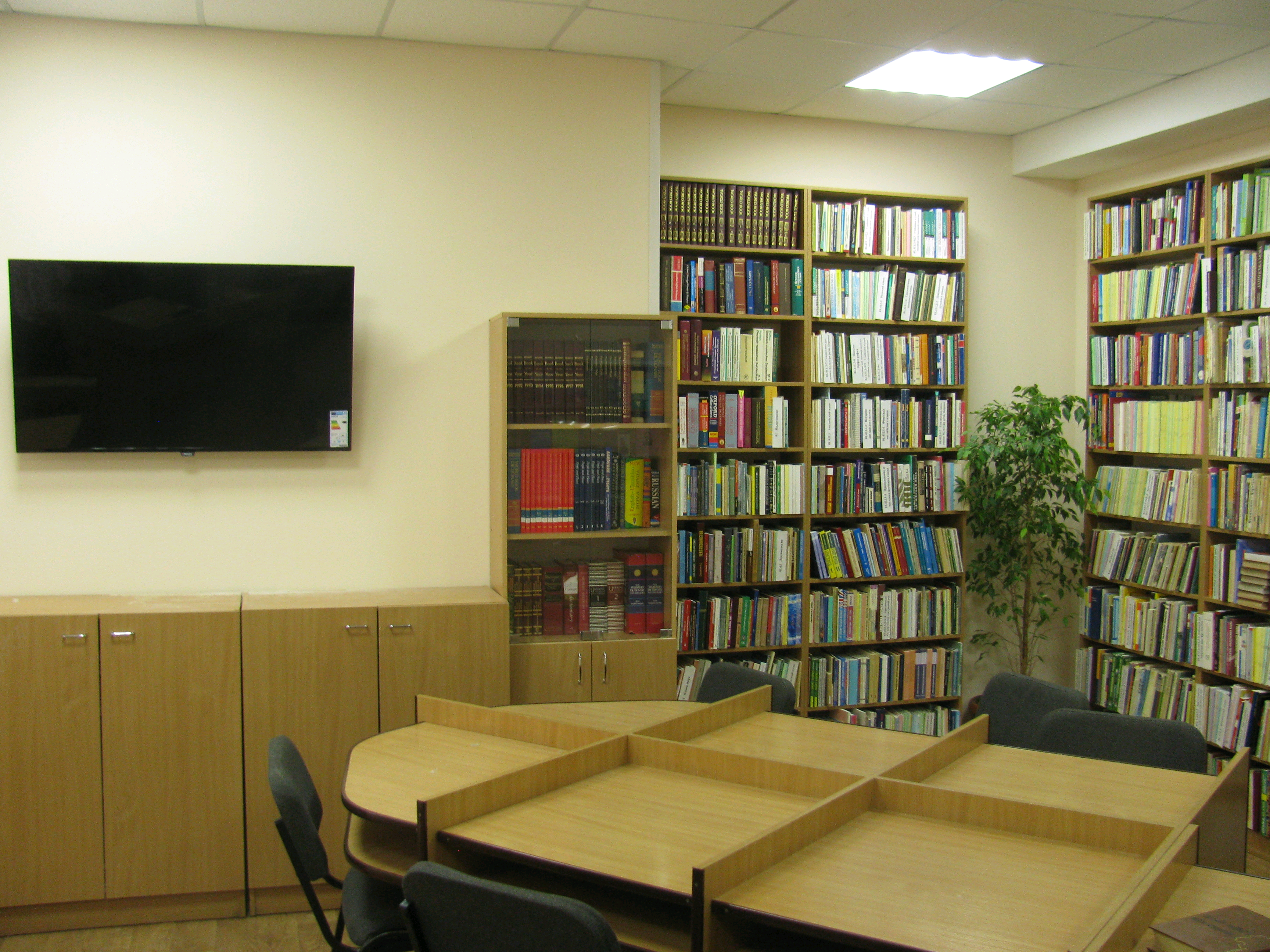 Источники комплектования фонда
Приобретение новинок литературы
Книгообмен
Работа с авторами и издательствами
Участие в грантовых программах
Работа с выпускниками и родителями
Издания ХГУ «НУА»
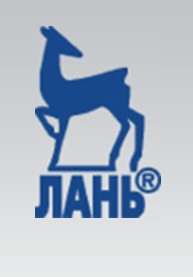 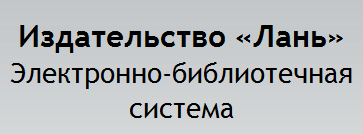 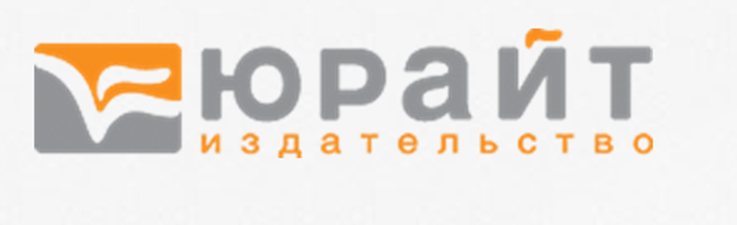 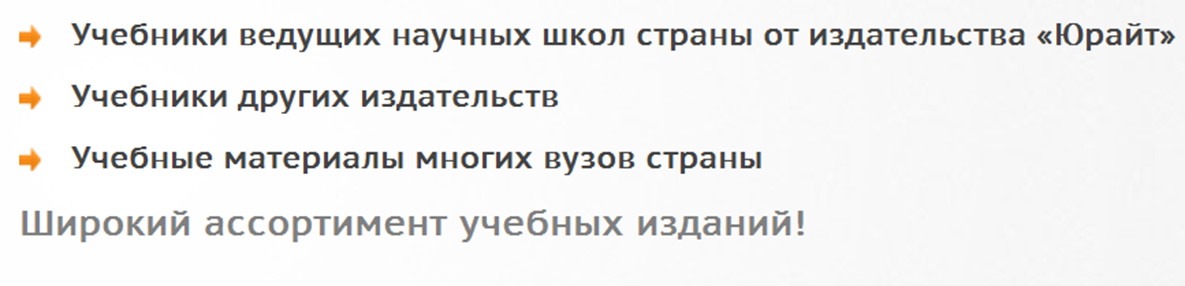 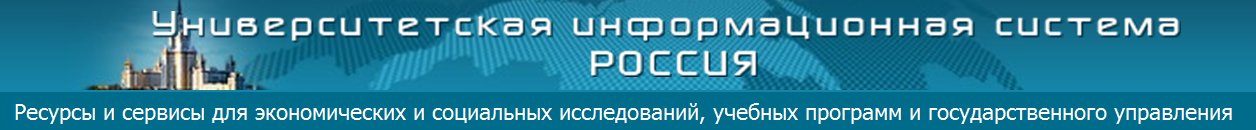 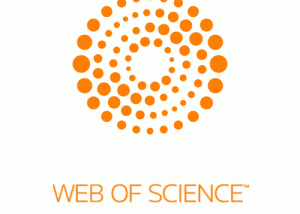 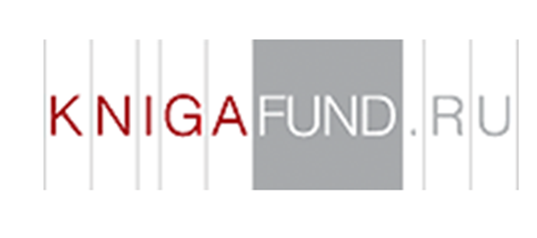 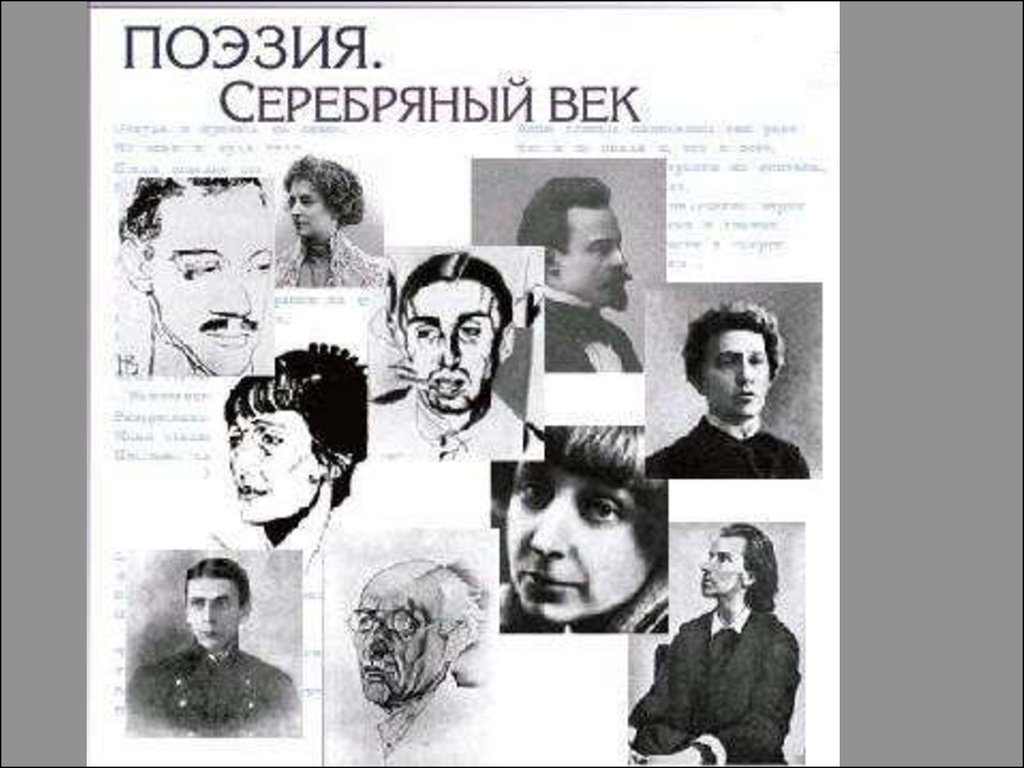 Авторы года
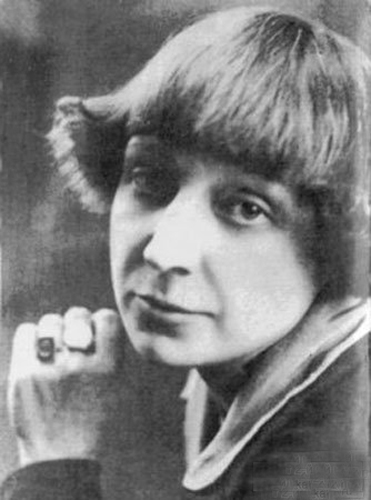 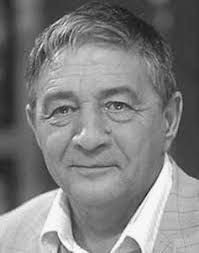